Mineral and Nodules Offshore Mining
Rafael Guasti Vianna 9017078
João Pedro de Andrade Terreiro 8990942
Lucas Gomes Vieira 8531376
Introduction
Offshore Mining: History and Evolution
Main Barriers and Challenges
Current Scenario
Conclusion and Main Findings
Summary
O que é Mineração Offshore
Dificuldades da mineração Onshore
Principais Benefícios e Restrições
Implicações Legais e Ambientais
Atual Cenário 
Desafios Futuros
Introduction
Mineração Offshore: exploração de minérios (a partir de rochas e sedimentos)  do leito do solo marinho;
Principais Metais:
Cobalto
Cobre
Níquel
Manganês 
Ferro
Nódulos: conglomerados de diversos metais com alta concentração de minérios (teores superiores à jazidas terrestres)
Fontes Hidrotermais: principais responsáveis pela formação dos nódulos a (4000 m)
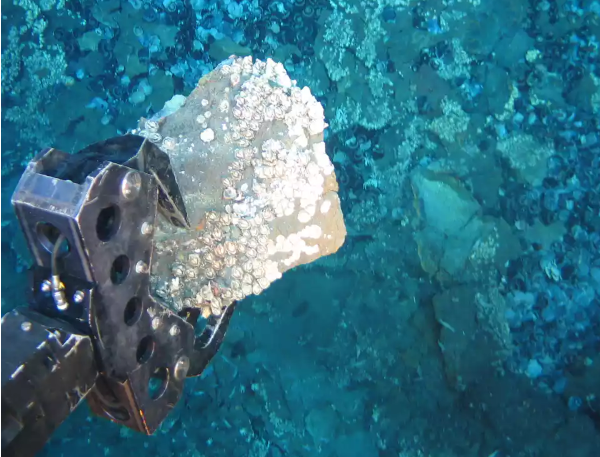 Offshore Mining
Source: https://ieeexplore.ieee.org/document/6107119/
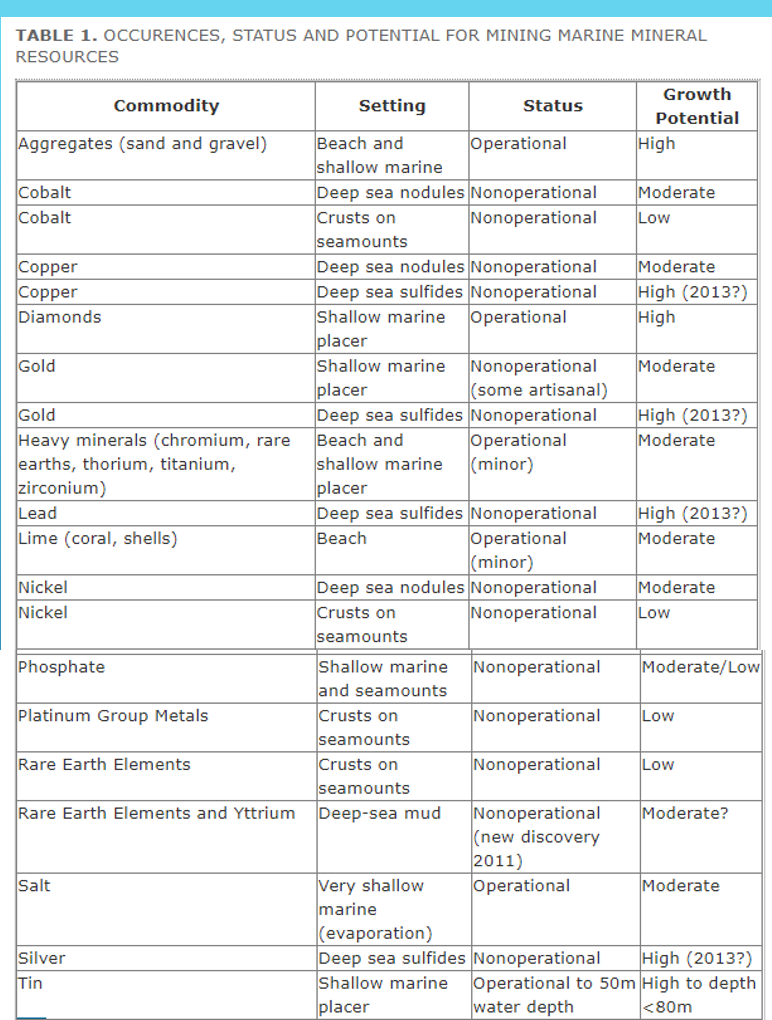 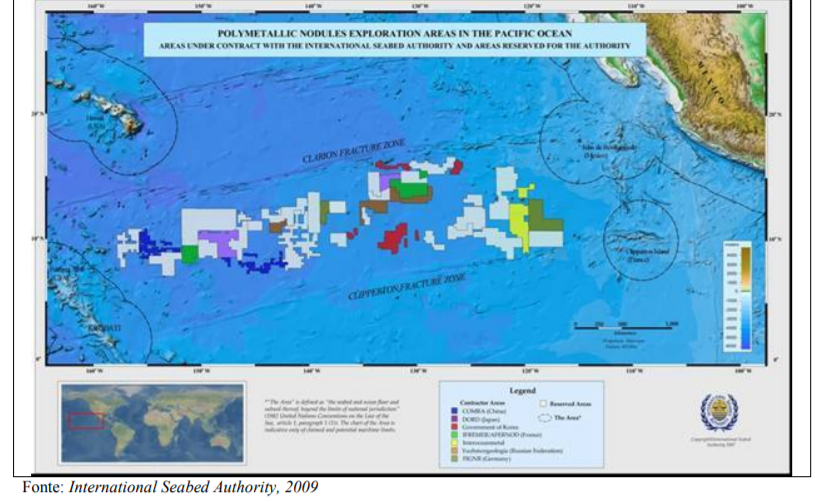 Offshore Mining
1873-1876: Expedição HMS Challenger obtem primeiras amostragens de nódulos do solo marinho e Murray e Renard publicam priemiros estudos;
1947-1949: Expedição Sueca Albatroz recupera amostras e realiza estudos sobre a composição;
1959: J. L. Merlo analisou a viabilidade econômica dos nódulos marinhos;
1982: Convenção sobre direito do mar 
1994: Acordo sobre direitos de exploração e institutos de pesquisa
Offshore Mining: History
Questão Legal: Exploração fora da ZEEs são de controle da ONU
Questão Ambiental
Impactos não são amplamente compreendidos
Interferência na Vida Marinha
Questão econômica: 3% teor já torna viável 
Desafio Tecnológico e Logístico
Main Barriers and Challenges
China, Estados Unidos da América, Canadá: líderes e pioneiros na exploração desses minérios;
Brasil: Amazônia Azul e autorização da ONU para início das Explorações (Primeiro da América Latina)
Norte do Pacífico é a área mais explorada atualmente
Current Scenario
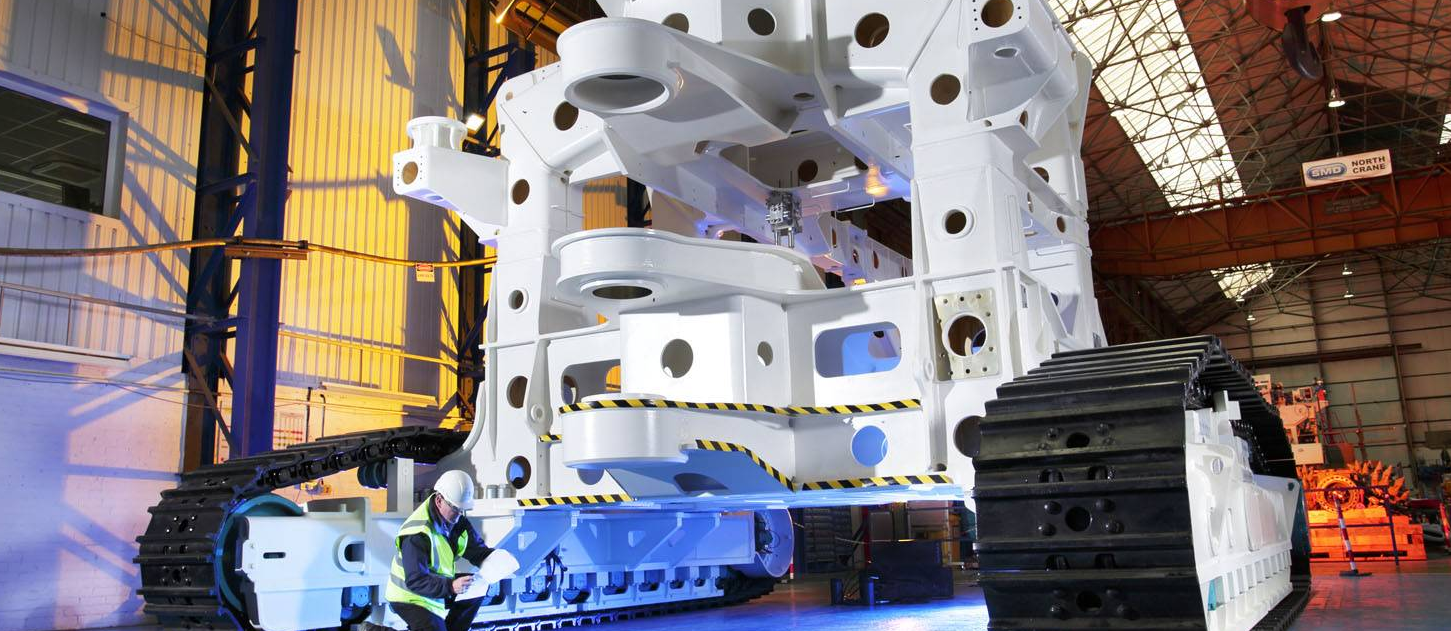 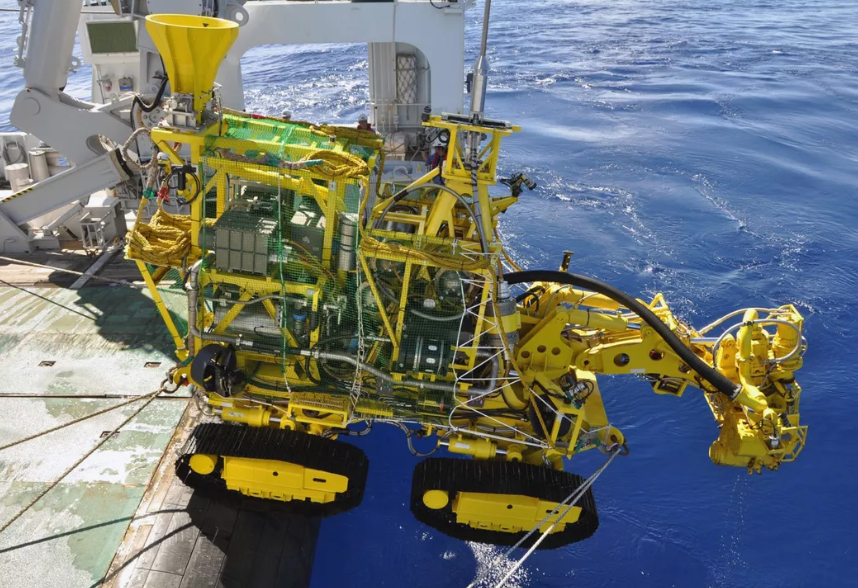 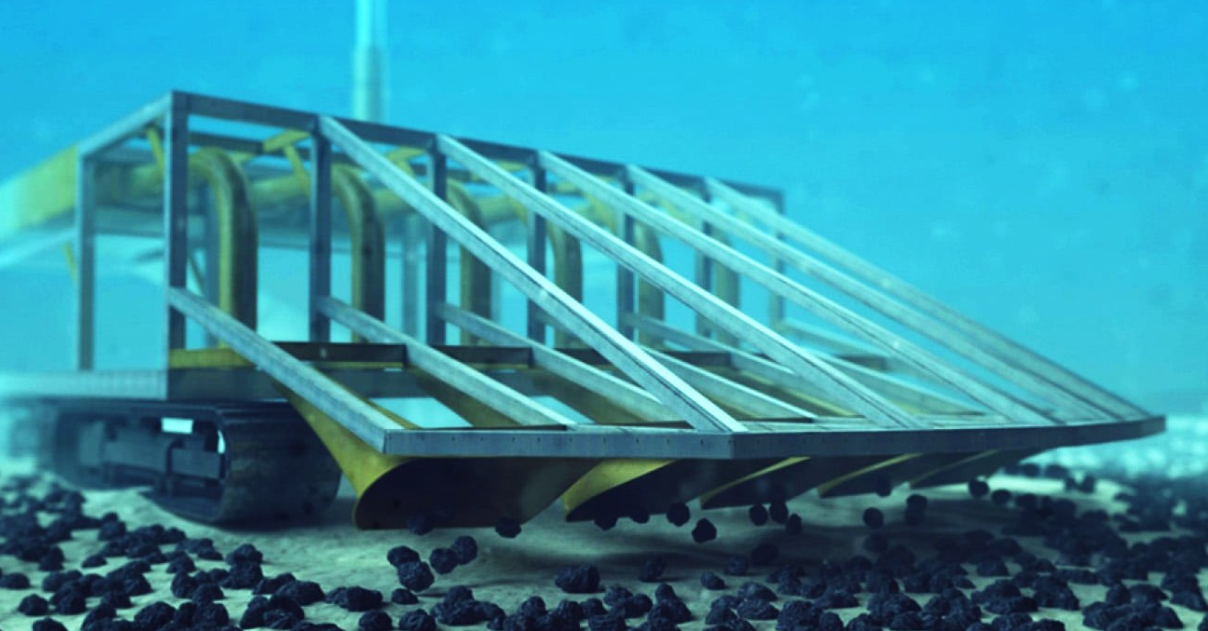 Current Scenario
Recurso Pouco explorado e com alto potencial econômico;
Desafios para o futuro: econômico e tecnológico;
Dificuldades Legais
Conclusion and Main Findings
Thank You! Questions?